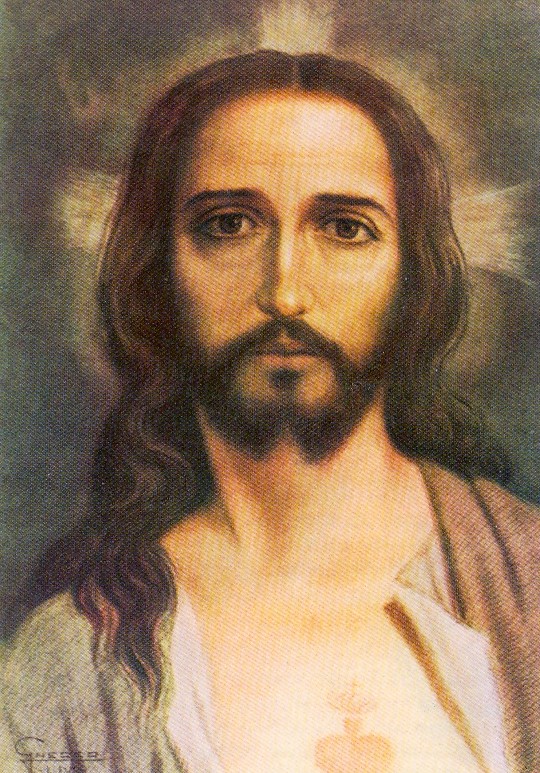 “Sus muchos pecados  le son perdonados, porque     tiene mucho amor”.

(Domingo 11C)
¡Qué alegría cuando me dijeron: “Vamos a la casa del Señor”! 
Ya están pisando nuestros pies tus umbrales, Jerusalén.
Gloria a Dios en el cielo,
Y en la tierra paz a los hombres, que ama el Señor. 
Por tu inmensa gloria te alabamos, te bendecimos, te adoramos, te glorificamos, te damos gracias, Señor Dios, 
Rey celestial, Dios Padre todopoderoso.
Señor, Hijo único, Jesucristo. 
Señor Dios, Cordero de Dios, 
Hijo del Padre.
Tú que quitas el pecado del mundo, ten piedad de nosotros.
Tú que quitas el pecado del mundo,
Atiende nuestras súplicas.
Tú que estás sentado a la derecha del Padre, ten piedad de nosotros. 
Porque sólo Tú eres santo, 
sólo Tú, Señor, sólo Tú Altísimo, Jesucristo, con el Espíritu Santo en la gloria de Dios Padre. Amén.
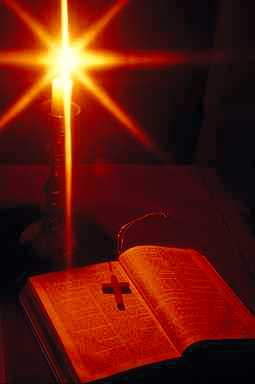 Liturgia 

de la 

Palabra
Procesión de la Biblia

Tu Palabra me da vida,
Confío en Ti, Señor.
Tu Palabra es eterna,
En ella esperaré.
Dichoso el que con vida intachable
camina en la ley del Señor.
Dichoso el que guardando sus preceptos
lo busca de todo corazón.
Tu Palabra me da vida,
Confío en Ti, Señor.
Tu Palabra es eterna,
En ella esperaré.
Lc 7, 36-8, 3 En aquel tiempo, un fariseo rogaba a Jesús que fuera a comer con él. Jesús, entrando en casa del fariseo, se recostó a la mesa.
Alrededores  de Magdala
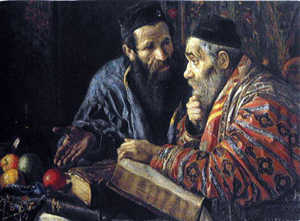 Aunque seamos pecadores, Jesús quiere  sentarse en nuestra mesa
Él no pone distancias
Y una mujer de la ciudad, una pecadora, al enterarse de que estaba comiendo en casa del fariseo, vino con un frasco de perfume y, colocándose detrás junto a sus pies,
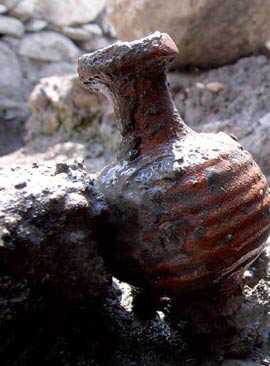 LLORAR los pecados es don de la Gracia
Si te arrepientes, Dios siempre te perdona
Frasco del s I encontrado en Magdala
llorando, se puso a regarle los pies con sus lágrimas, se los enjugaba con sus cabellos, los cubría de besos y se los ungía con el perfume.
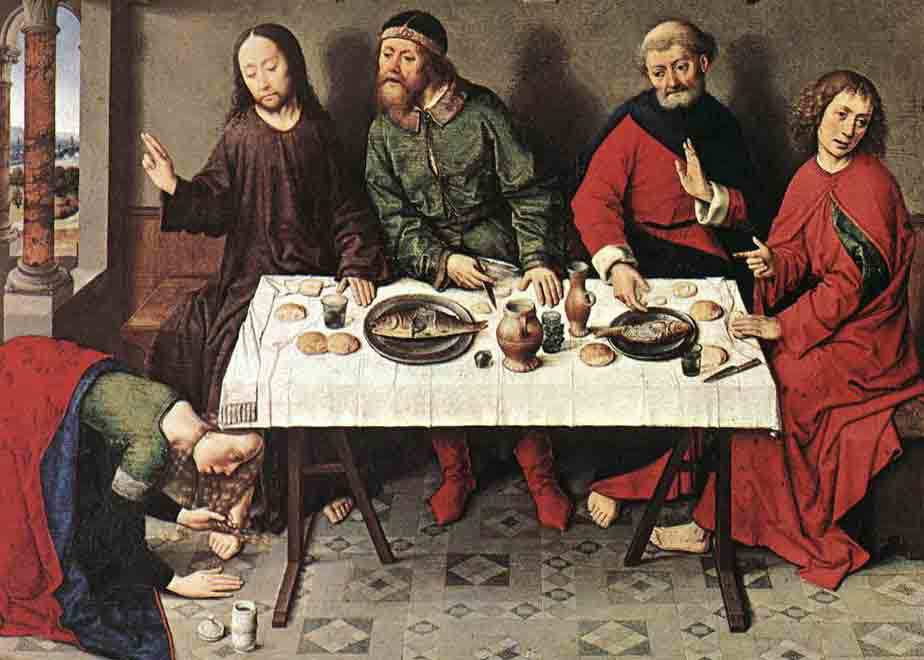 El perdón se vuelve AMOR
E íntimo perfume del corazón...
Al ver esto, el fariseo que lo había invitado se dijo: 
"Si este fuera profeta, sabría quién es esta mujer que lo está tocando y lo que es: una pecadora.“
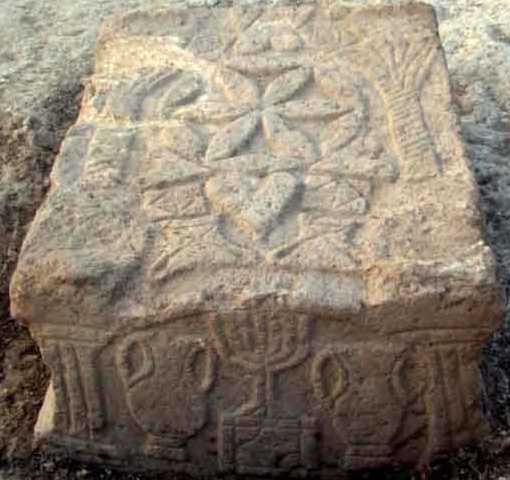 De la sinagoga de Magdala
Ella busca el perdón.
Jesús tomó la palabra y le dijo: 
"Simón, tengo algo que decirte." 
Él respondió: "Dímelo, maestro." Jesús le dijo: 
"Un prestamista tenía dos deudores; uno le debía quinientos denarios y el otro cincuenta. Como no tenían con qué pagar, los perdonó a los dos. ¿Cuál de los dos lo amará más?" 
Simón contestó: "Supongo que aquel a quien le perdonó más."
Jesús le dijo: "Has juzgado rectamente." Y, volviéndose a la mujer, dijo a Simón: 
"¿Ves a esta mujer? Cuando yo entré en tu casa, no me pusiste agua para los pies; ella, en cambio, me ha lavado los pies con sus lágrimas y me los ha enjugado con su pelo. Tú no me besaste; ella, en cambio, desde que entró, no ha dejado de besarme los pies. Tú no me ungiste la cabeza con ungüento; ella, en cambio, me ha ungido los pies con perfume.
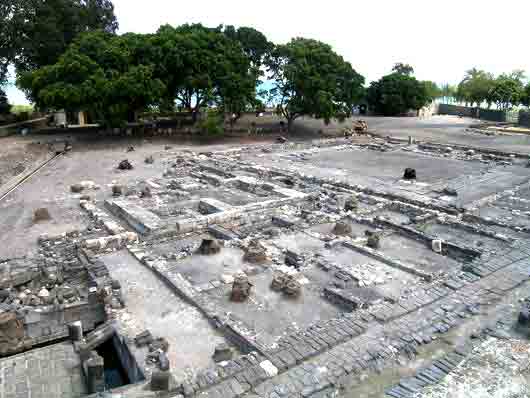 Las lágrimas, los cabellos, los besos, son sólo muestras insuficientes del corazón ensanchado
Sin perdón todo se vuelve estrecho
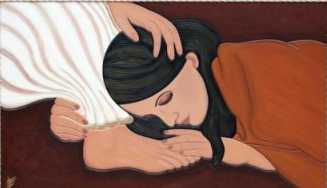 Restos de Magdala
Por eso te digo: sus muchos pecados están perdonados, porque tiene mucho amor; pero al que poco se le perdona, poco ama."
Y a ella le dijo: “Tus pecados están perdonados." 
Los demás invitados empezaron a decir entre sí: "¿Quién es éste, que hasta perdona pecados?" . 
Pero Jesús dijo a la mujer: “Tu fe te ha salvado, vete en paz."
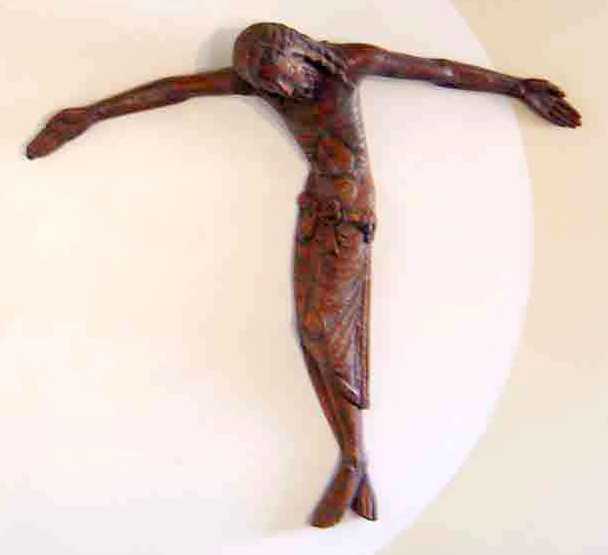 La misericordia es el gran MILAGRO de Jesús
Esta Fe nos salva
Después de esto iba caminando de ciudad en ciudad y de pueblo en pueblo, predicando el Evangelio del reino de Dios;
Esta es la Buena Nueva del Reino que debemos propagar
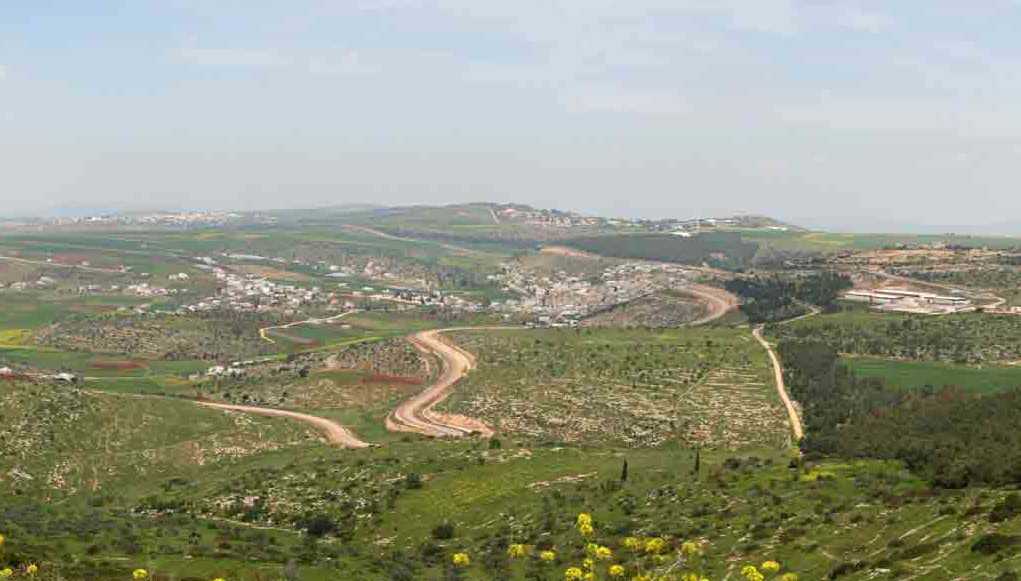 “Mil gracias derramando pasó por estos sotos con presura” (Juan de la Cruz)
Galilea
Para Lucas las mujeres son discípulas predilectas
- Un ángel llena de gracia a María- Encuentro de María con Isabel- Ana  está en el Templo, junto a Simeón- A la viuda de Naín se da la resurrección del hijo- Marta y María invitan a Jesús en su casa- La pecadora unge a Jesús  (hoy)- Las mujeres siguen a Jesús  (hoy) - Llanto de las mujeres en el camino hacia la cruz
Lo acompañaban los Doce y algunas mujeres que él había curado de malos espíritus y enfermedades: María la Magdalena, de la que habían salido siete demonios; Juana, mujer de Cusa, intendente de Herodes; Susana y otras muchas que le ayudaban con sus bienes.
Las excluidas de aquél tiempo son integradas en plan de igualdad.
También ellas...
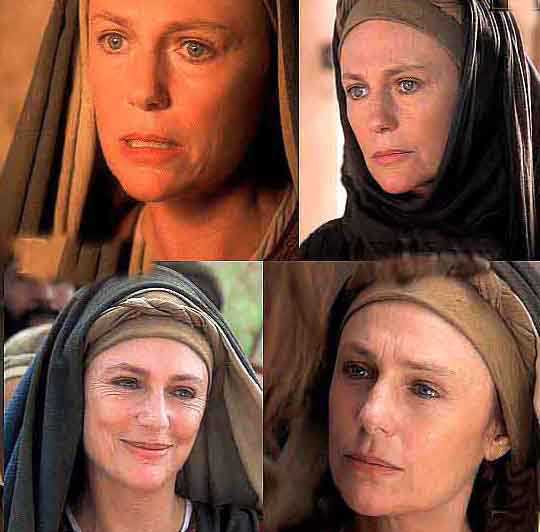 “Me amó y se entregó a sí mismo por mí".
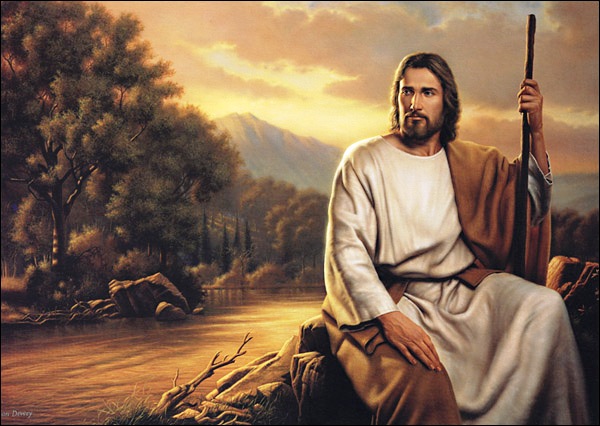 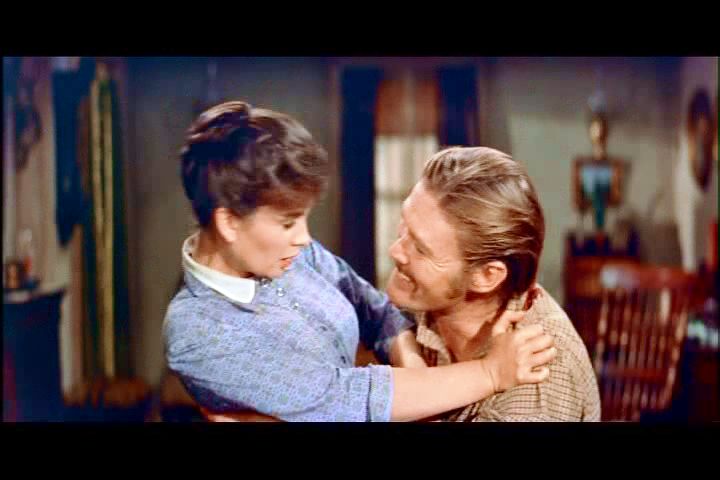 El cuadro luminoso del perdón de Cristo queda ensombrecido por la intransigencia de aquellos fariseos, que se creen justos
Como el hermano mayor del Hijo Pródigo, que se enfada porque el padre ha perdonado a su hermano pródigo.
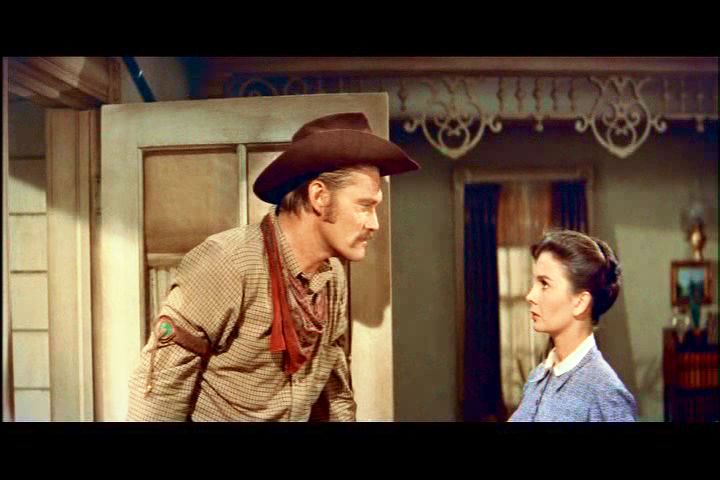 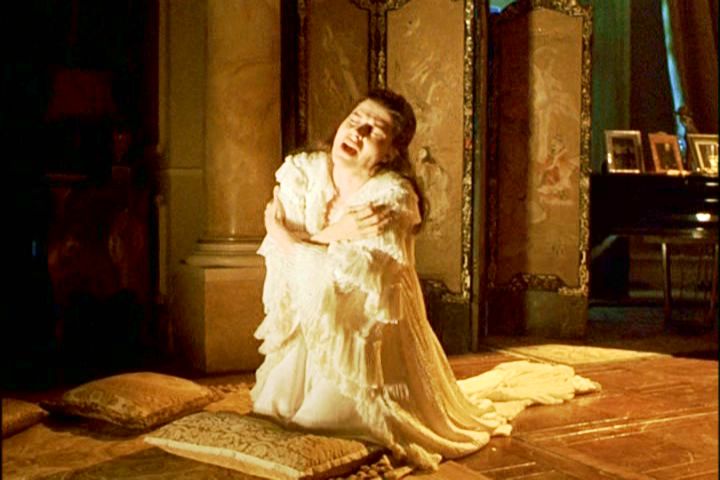 También debemos aprender a perdonar:
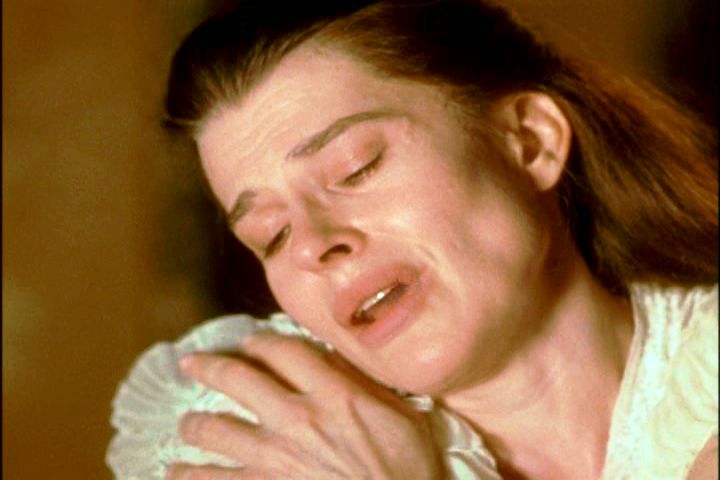 "Perdónanos... como también nosotros perdonamos"
Haz, Señor, que TODOS y TODAS sintamos tu cercanía, y que esta PROXIMIDAD nos acerque a los demás
Creo en Dios PADRE todopoderoso,
creador del cielo y de la tierra.
Creo en Jesucristo,
su único Hijo, nuestro Señor,
que fue concebido por obra 
y gracia del Espíritu Santo,
nació de Santa María Virgen,
Padeció bajo el poder de 
Poncio Pilato, fue crucificado,
muerto y sepultado,
   descendió a los infiernos,
   al tercer día resucitó 
   de entre los muertos,
   subió a los cielos y está sentado
   a la derecha de Dios Padre
   Todopoderoso.
   Desde allí ha de venir a juzgar
   a vivos y muertos.
Creo en el Espíritu Santo,
la Santa Iglesia católica,
la comunión de los santos,
el perdón de los pecados,
la resurrección de la carne
y la vida eterna.
Amén.
Créditos:
José Martínez de Toda, S.J.
(martodaj@gmail.com)
Román Mendoza
(romanmp59@hotmail.com)

“En todo amar y servir”